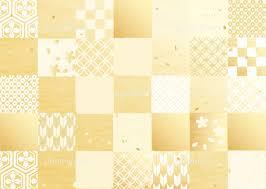 写真を入れてください
伊那弥生ヶ丘高等学校同窓会
弥　生　展
弥生展
期間：
　2019.5.20（月）～26（日）

会場：
　いなっせ２Ｆ展示ギャラリー
特 徴
1
作　品　募　集
絵　画
日本画、洋画、水墨画　etc
手芸、陶芸、染色、粘土　etc
展示
展示
クラフト
  作 品
地図入る
ご自慢の作品をお寄せ下さい
百瀬哲也　090-4461-4556
　　　　　0265-72-5889